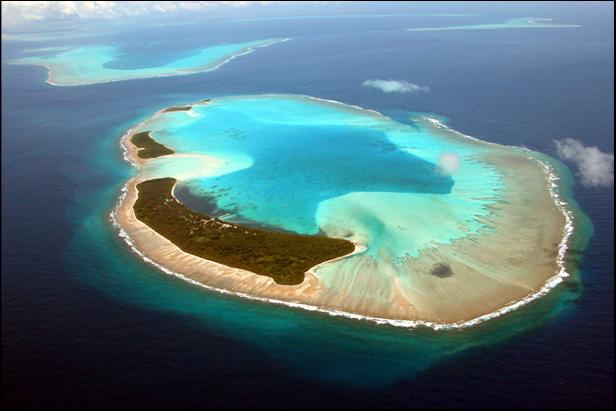 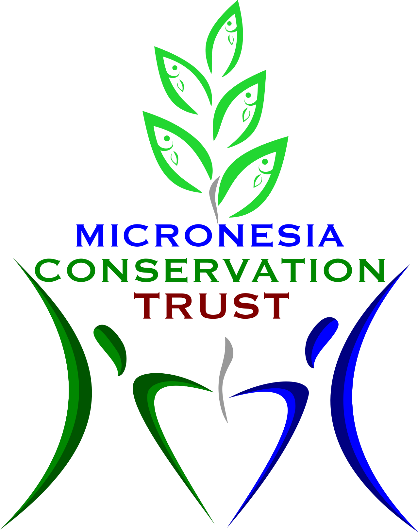 Photo courtesy of Jez O’Hare
Micronesia Conservation Trust: For land, sea, air, and people
MCT’s Vision and Mission (the WHAT and the HOW)
Vision
Enduring partnerships that conserve our land and sea to improve quality of life for communities across Micronesia.
Want to accomplish this Vision?
…to create this Vision!
…take on this Mission!
Mission
We build partnerships, raise and manage funds, make grants, influence policy, and provide conservation and financing expertise.
Why do this work?
Note: language approved by MCT’s Board in Sept 2015
2
MCT: Serves the Micronesian region
The Micronesia Conservation Trust (MCT) is a regional grant-making nonprofit organization, supporting biodiversity conservation, climate change adaptation and sustainable development in:
Federated States of Micronesia (FSM)
Republic of Palau (ROP)
Republic of the Marshall Islands (RMI)
US Territory of Guam 
Commonwealth of the Northern Mariana Islands (CNMI)
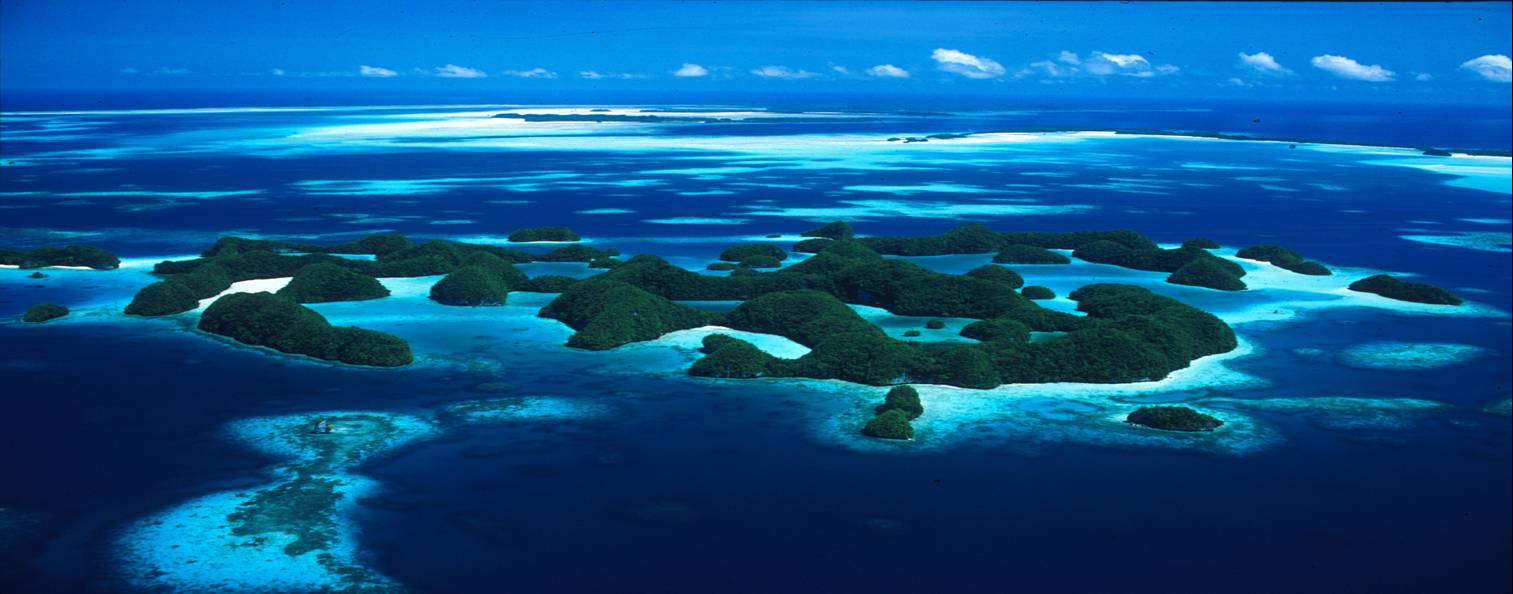 Photo courtesy of Jez O’Hare
MCT is an accredited direct access entity to the Green Climate Fund and the Adaptation Fund
3
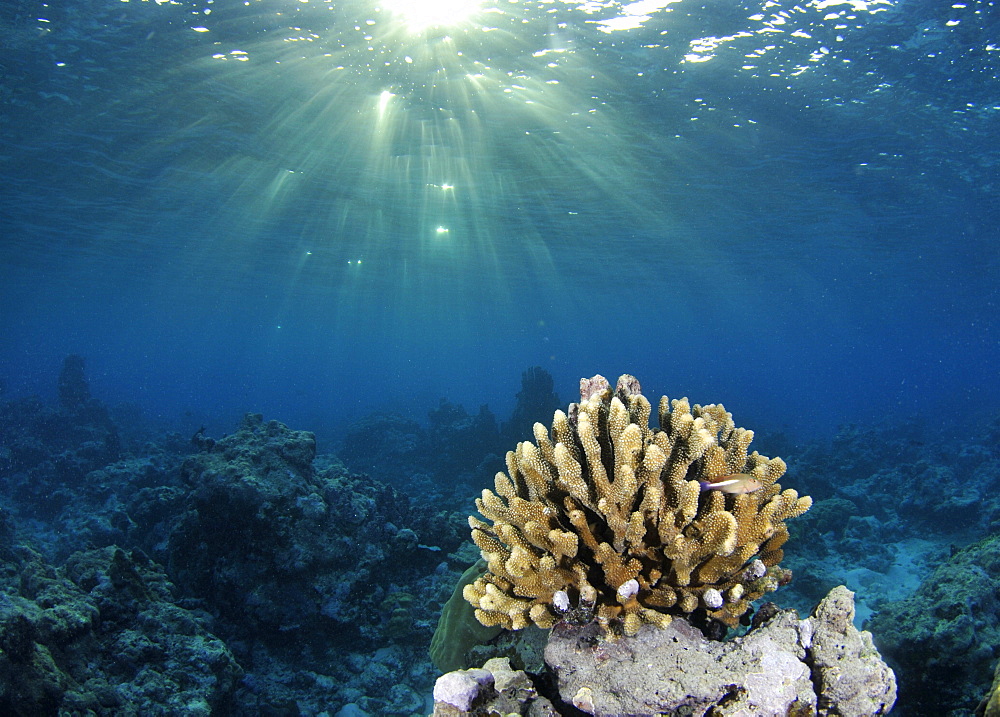 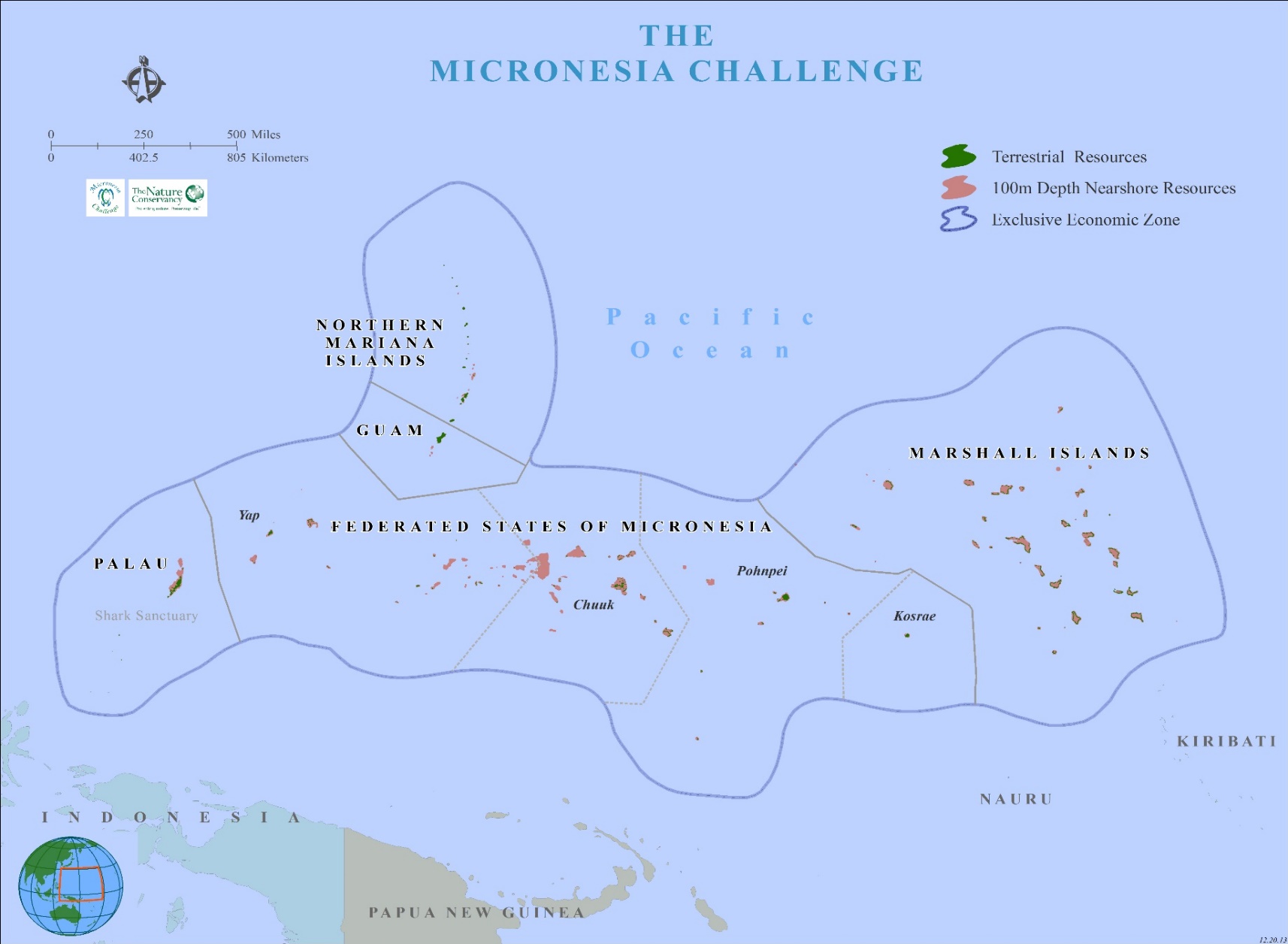 Micronesia is spread over an area of 6.7 million square kilometers
Our goal is to protect over 14,000 square kilometers of terrestrial and near-shore marine area
[Speaker Notes: As you all know, all five island jurisdictions in Micronesia are part of the Micronesia Challenge. This ambitious effort to conserve spans almost 5% of the entire Pacific ocean, or 6.7 million square kilometers.]
MCT thrives at the nexus of regional conservation
MCT connects international conservation resources and expertise to regional programs and local capabilities
80% of funds are re-granted (20% as Admin Costs)

MCT plays a crucial role in connecting Micronesia to the broader conservation community, and to allocating key resources throughout the region
Int’l funding
Thought leaders
Conserv. experts
Int’l policy
MCT
Local initiatives
Real projects
Community leaders
Micronesian gov’ts
5
MCT funds leading local environmental work
MCT is a regional grant-making and capacity-building institution, and drives conservation by funding:
Conservation and management of marine and terrestrial ecosystems
Development of community resilience against the impacts of climate change and environmental degradation
Establishment of alternative and sustainable livelihoods 
Support of innovative sustainable financing mechanisms and initiatives

MCT is a charitable and irrevocable corporation incorporated under the laws of the Federated States of Micronesia, 2002.  501(c)3 tax exempt status (US IRS)
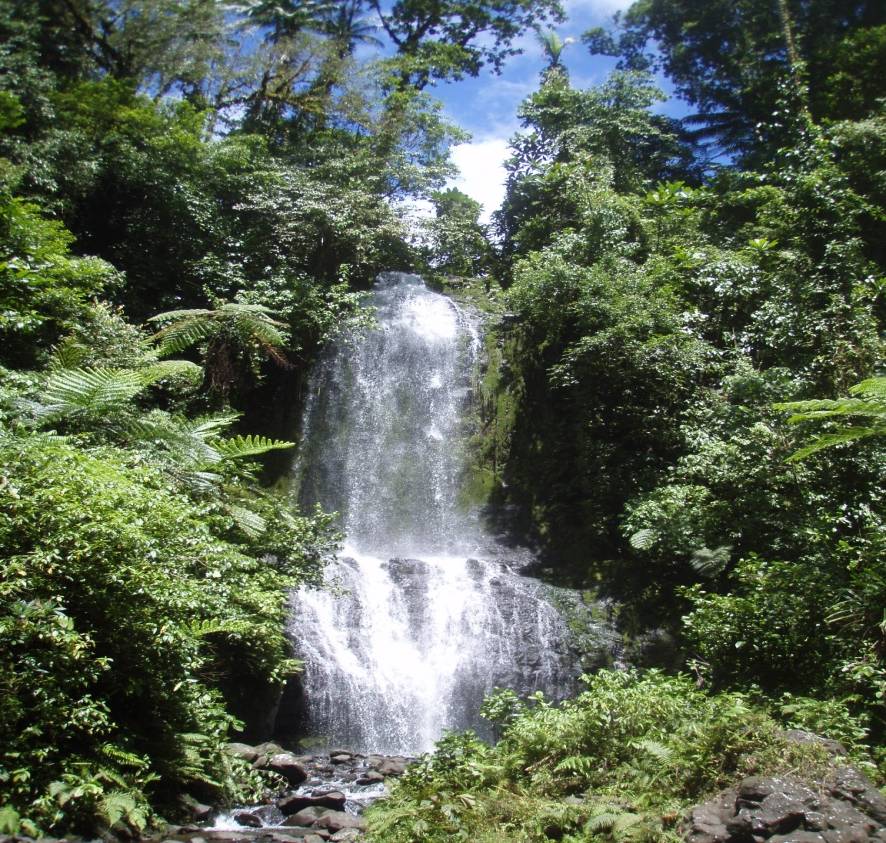 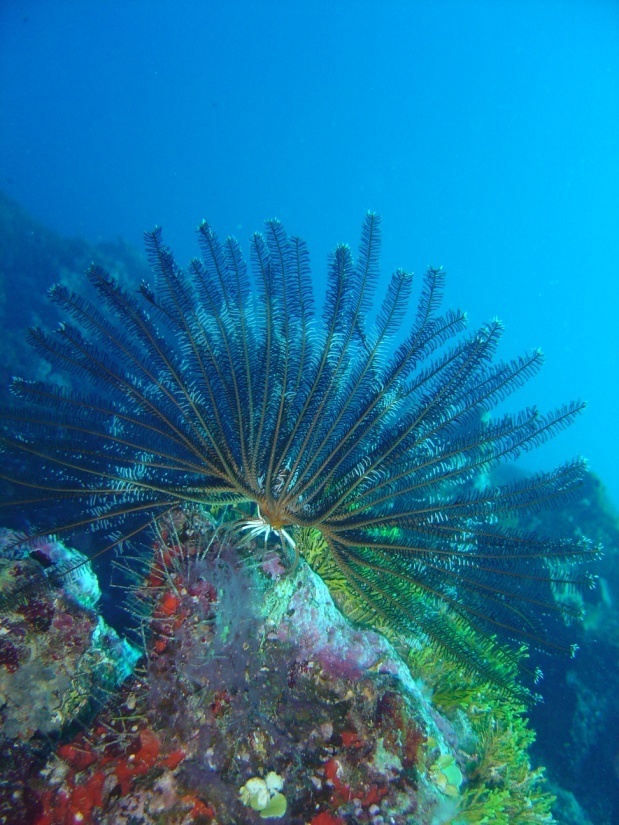 6
Example Projects and Initiatives:
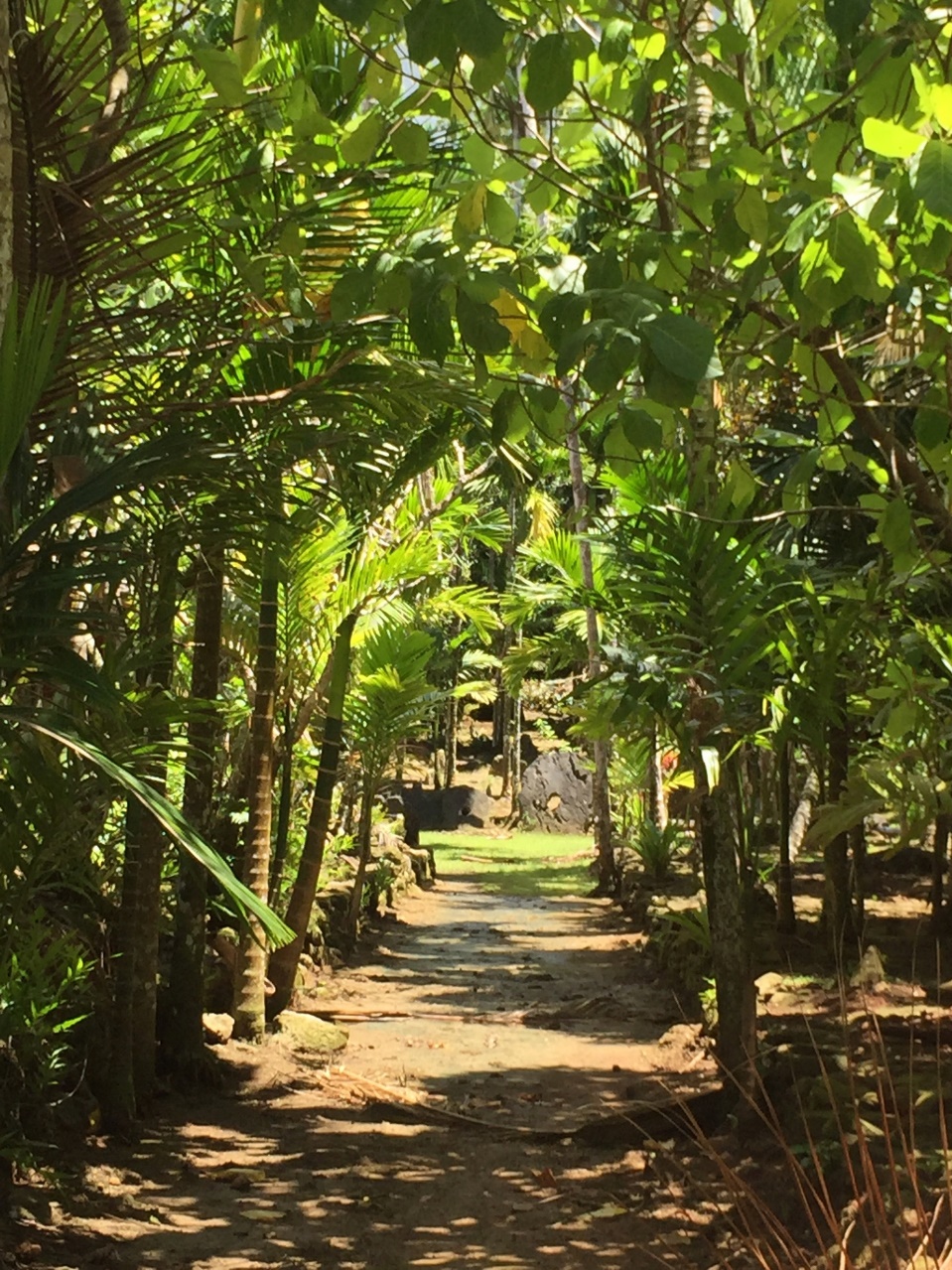 Protected Area management and enforcement
Community planning and actions
 Forest stewardship planning and actions
 Invasive species management and eradication
 Conservation awareness activities
 Science to management/research coordination
 Livelihoods projects 
 Climate change resilience actions (ecosystem-based resilience)
Sustainable finance
Experience – Funds and Services
Endowments: Micronesia Challenge (~USD20.7M) and MCT Operational Endowment (~USD806K), Bill Raynor Micronesia Challenge Scholarship (~USD357K), Yela Conservation Easement (520K)
Accreditations: National Implementing Entity for UN Adaptation Fund (2015), Direct Access Entity for Green Climate Fund (2017)
Advised Sinking Funds: Multiple Donors (Private Foundations, US Federal                                                                  Agencies, Multilateral Facilities,                                                                                                                    ~USD2 million in 2018)
Re-Granting: Have supported                                                        work  in over 150 sites across                                                          Micronesia
Capacity-Building and network                              coordination (MIC and PIMPAC)
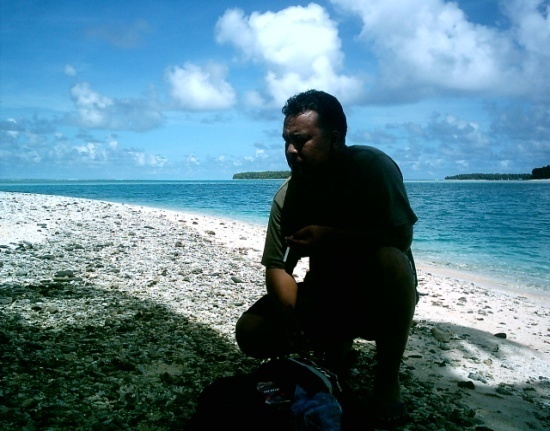 [Speaker Notes: as a financing mechanism to the Micronesia Challenge, helping the countries to put under management (including climate change adaptation strategies)  600,000 hectares of nearshore/coastal marine and terrestrial areas. The goal is to have 1,200,000 hectares under management by 2020.]
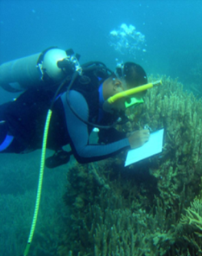 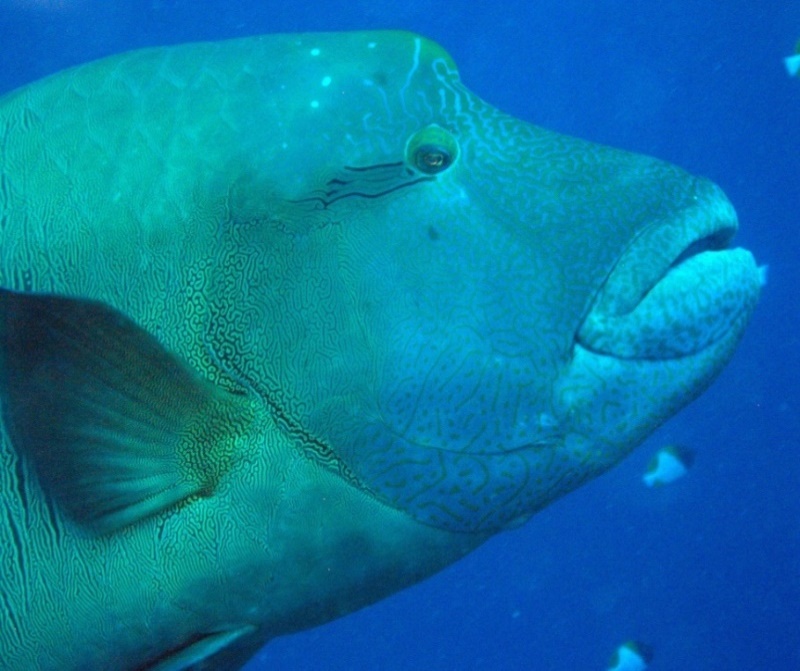 Regional Accomplishments
Over halfway to meeting Micronesia Challenge conservation targets

Completed phase 1 of sustainable financing plan with over $22 million in MCT endowment

Leveraged over $20 million across the MC jurisdictions in non-endowment funding

Supported over 30 young MC conservation champion interns

Bill Raynor MC and APIC-Sophia Scholarship launched and supporting graduate students

Inspired similar regional conservation challenges
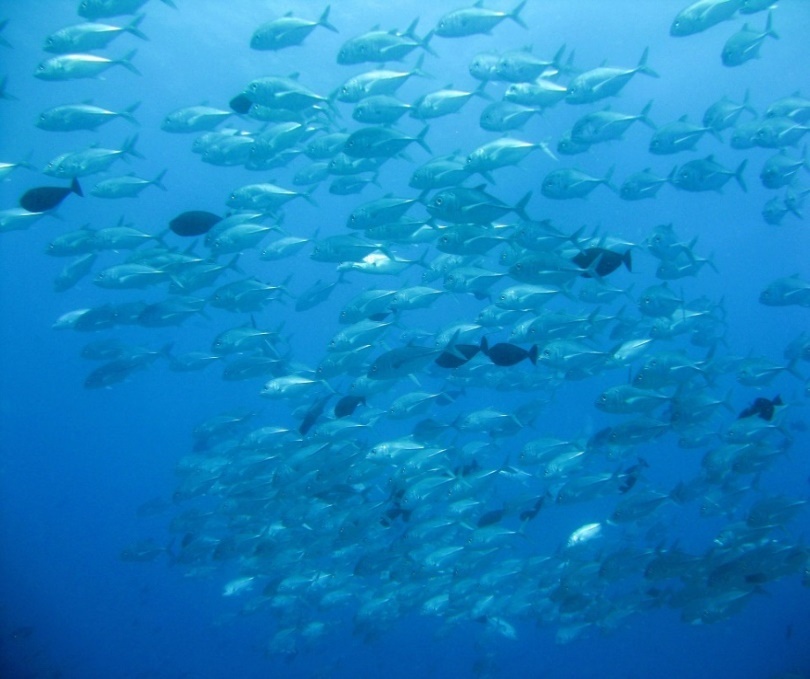 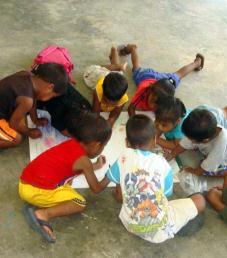 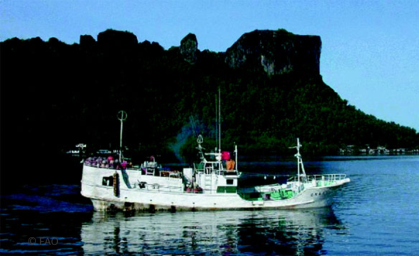 © Robyn James
[Speaker Notes: Phase 1: Raising the first $17 million complete

MCT/TNC/others through grants have raised over $20 million across the MC jurisdictions in non-endowment funding. (i.e., funds from NOAA and USFS for marine, terrestrial and socio-economic work)

Over 30 young champions have participated in MC’s internship program with local conservation organizations, many have gone on to full time employment in conservation

MC has inspired other regional challenges, such as the Caribbean challenge, coral triangle, Indian ocean, Two Samoas, and the aloha challenge

In 2015, the Bill Raynor Micronesia Challenge Scholarship fund was launched to support 2 Micronesian grad students a year]
“World Class, Deeply Micronesian”
KALAHNGAN       KINISOU CHAPUR
KAMAGAR                 KOMMOL TATA
KULO MULALAP            MESULANG
OLOMWAAY          SI YU’US MA’ASE

THANK YOU VERY MUCH!!
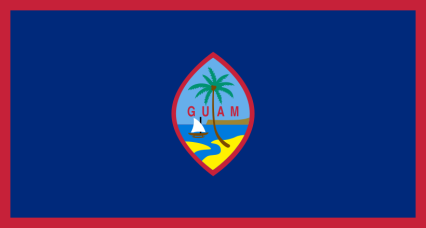 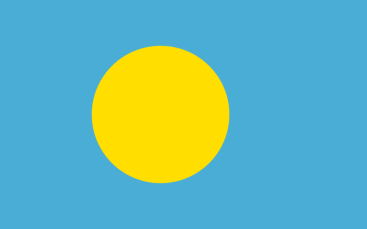 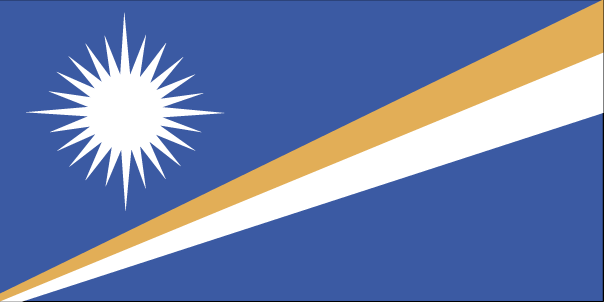 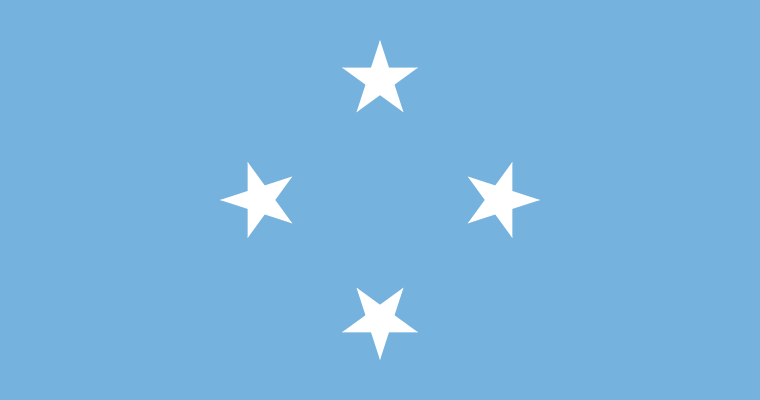 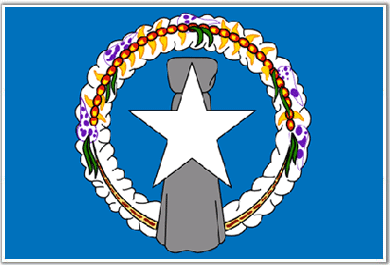